What’s New? Kansas Child Outcomes Training and TA MaterialsMeasuring and Improving Child and Family Outcomes ConferenceSeptember 18, 2011New Orleans, LA
Dave Lindeman, Ph.D., Project Director
Phoebe Rinkel, M.S., TA Coordinator
Peggy Miksch, M.S., Infant Toddler TA Specialist
Kansas Inservice Training System
University of Kansas – Life Span Institute at Parsons
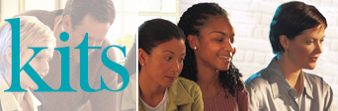 This project is for early intervention and early childhood special education professionals, paraeducators, related services professionals and parents. 

The framework supporting this system is composed of collaboration /linkages, information services, training, and technical assistance. 

Professional development is addressed at three levels of training - Proactive/General Issues Staff Development, Focused Staff Development, and Intensive Staff Development.
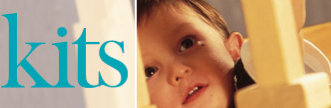 Goals
Sustain collaborative partnerships between State Agencies, Institutions of Higher Education, Local Education Agencies, and Professional Organizations working in the area of early childhood.
Develop and disseminate evidence and research-based materials.
Increase the knowledge, skills, and capacity of individuals and/or organizations across the state through results-based training and technical assistance.
Contribute to the development of state level guidance documents, processes, and training materials.
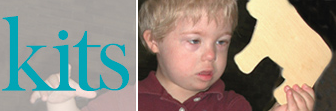 System Components
Collaboration/Linkages 
Information Services
Training
Technical Assistance
[Speaker Notes: Collaboration/Linkages = collaboration with state organizations, co-sponsor training events, collaboration with state agencies with programs central to early childhood, co-sponsor conferences
Information Services = website, listserves, eUpdate, online training calendar, resource center, ECO resources, Best Practices Profiles, Newsletter, TA Packets (general packets, new administrator, new teacher), other written documents
Training = Summer Institute, statewide workshops, regional workshops, professional conferences
TA = individualized TA plans, training associated with TA plan]
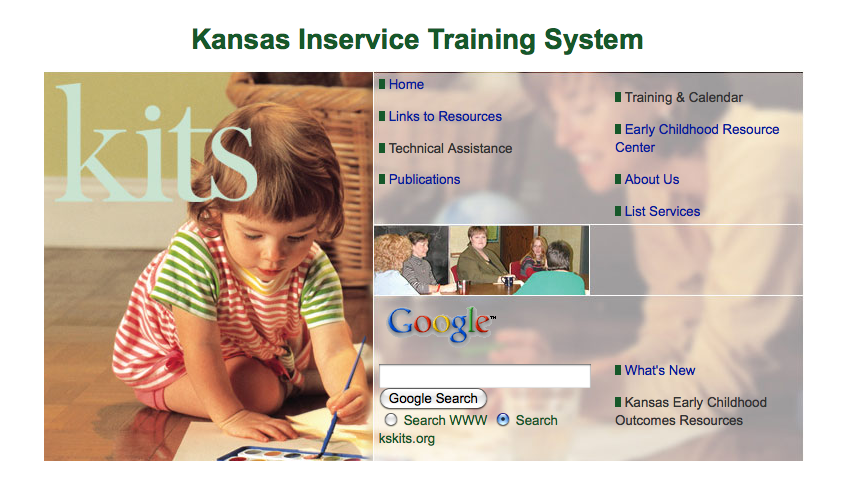 6
www.kskits.org/
ta/ECOOutcomes/Index.shtml
[Speaker Notes: The KITS website is the official repository for Kansas Early Childhood Outcomes resources and training information for both Part C and Part B service providers.  A direct link to the Kansas ECO page is prominently displayed in the lower right corner of the KITS home page.  Although the organization of the ECO page has changed over time, the web address has not.]
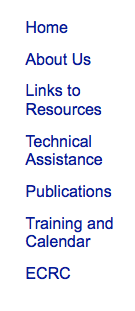 Navigating the KITSECO Web Page
Navigation Pane for KITS Website on every page
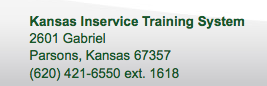 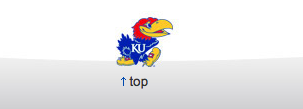 7
[Speaker Notes: This will be a very quick tour of the KITS ECO Web page with a few navigation tips along the way. You don’t need a login or password.  You will notice that the navigation pane is always present on the left side of any page to take you back to the KITS home page, staff contact information, links to state and national resources, technical assistance packets and other information, electronic publications, the KITS Collaborative Training Calendar, and the online catalogue for the Early Childhood Resource Center.  BTW, the ECRC has multiple copies of all 8 approved curriculum based assessments and their supporting materials, including the training DVDs available for some of the assessments.  

Most of the documents on the ECO page can be downloaded as PDFs, so there is a link to download the most current version of Acrobat Reader, which is free.  At the bottom of every page are shortcuts to take you back to the ECO home page (here circled in red), or back to the top of the page you are currently viewing, which you can do by clicking on the little preschool Jayhawk.  

Finally, if you ever experience difficulty navigating the KITS website or ECO page, the KITS Project central phone number appears in the lower left corner of every page.]
KITS ECO Home Page
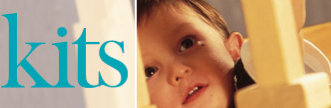 8
[Speaker Notes: The KITS ECO Home Page looks something like this, and serves as the directory for the information posted there.]
KITS ECO Home Page
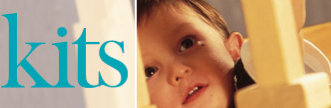 State Agency Administrators
Tiffany Smith, KSDE, Part B/619 Coordinator tsmith@ksde.org
Sarah Walters, KDHE, Part C Coordinator SWalters@kdheks.gov
KITS Collaborative Training Calendar
9
[Speaker Notes: Also available on the Home page are links to our state agency coordinators, Tiffany and Sarah, as well as a link to the KITS Collaborative Training Calendar where anyone can access information about regional, state, and national training events supporting both the process and the content of the early childhood outcomes, as well as other training opportunities of interest to professionals who work with infants and young children with disabilities and their families.]
Introduction
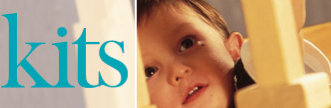 What are the Early Childhood Outcomes?
What is the purpose of the KITS ECO Information web page?
10
[Speaker Notes: Click on the Introduction to learn about the Early Childhood Outcomes and why they are important.]
Hot Topics
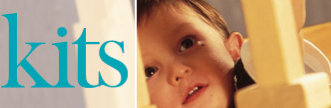 What’s new?
What’s on the horizon?
11
[Speaker Notes: Hot Topics is the place to find out about new information and resources posted on the KITS website, or on the KDHE or KSDE websites.  For example, currently there is a link to the Indicator 7 Q & A developed by Tiffany and her KSDE colleagues to help local administrators understand the ECO data included this year for the first time in their district public reports.  There is also a link to the new case studies posted last spring to help teams work through the COSF scoring process for children receiving “speech-only” services.]
Outcome Web System (OWS) Login (opens new window)
User login page for KSDE Web Applications
Flash tutorials about the User Login
Link to register for login and password for accessing KSDE 
  web applications
12
[Speaker Notes: For those who will be entering COSF data, there is a link to the OWS login, which takes you to the KSDE website.  Networks and school districts determine locally who will be able to enter COSF data into the OWS.  Sometimes it is a district level data entry specialist; in some programs each practitioner enters his or her own data.]
What an Administrator Needs to Know
13
[Speaker Notes: The next link takes you to the collection of resources for administrators, including the ECO Administrative Process Quality Rating Form, which is a self-assessment checklist created to assist administrators in identifying the procedures that need to be in place for reporting and monitoring early childhood outcomes in their network or district. There is a similar process quality rating form for data entry personnel and direct service providers, as you will see.  
  
Here you can also download the User Guide for the Kansas Outcomes Web System, our own data system developed by the Kansas Department of Education in collaboration with the Kansas Department of Health and Environment, our lead agency for Part C infant toddler services.  

You also will notice that each training section includes the same PDF handout called “How to Keep Current With Kansas ECO Training and Guidance”.    You’ll see the content of that handout shortly.]
What a Data Entry Person Needs to Know
14
[Speaker Notes: Click on the link for What a Data Entry Person Needs to Know and you will find :
The Procedural Checklist for Data Entry personnel which is called the Data Entry Process for ECO Quality Rating Form
Here, also, you can download the OWS User Guide or login to KSDE Web Applications and the OWS to enter data, view or search for COSF ratings on specific children, or generate district or network reports.]
What A Direct Service Provider Needs to Know
15
[Speaker Notes: The link to What a Direct Service Provider needs to know takes you to a page that includes a lot of resources for the people actually doing the ratings.
The procedural checklist for direct service providers is called the Child Outcome Summary Form Process Quality Rating 
Kansas uses the COSF and, through our statewide training, encourages a COSF team process that includes the Documenting the Basis for the Rating Form and the Decision Tree. 
The Matrix of Curriculum-Based Assessments for Measuring Kansas Early Childhood Outcomes compares and contrasts the purpose, components, psychometric data, training and costs of the 8 curriculum based assessments required for use in determining COSF ratings. 
One of our team members aligned the Kansas Early Learning Standards document (KSELD) with the Early Childhood Outcomes in a document that can be downloaded here
The Impossible Combinations of COSF Responses is an ECO Center resource
COSF examples – we’ll look at these in the trainers section, but they are included here for practitioners as well.]
What a Trainer Needs to Know
16
[Speaker Notes: The next folder is for the person or persons responsible for ensuring that all staff involved in making the ratings receive training initially and as new guidance is disseminated to districts and networks.]
Independent Study
17
[Speaker Notes: This independent study was designed to be completed by an individual at his/her own pace. It’s divided into six short sections with material to review and activities to complete. This introductory material provides the basic information a practitioner will need in order to participate in the process developed by their network/district and will serve as reference as they are learning from their team members. It combines short voice-over-PPT presentations developed by the ECO Center staff with Kansas specific narrative written by Dr. Margy Hornback, former KITS TA specialist and Part B/619 coordinator.]
Group Training
18
[Speaker Notes: Group Training resources consist of all of the materials used in our most recent regional COSF training events, including
Training New Staff [PPT]
Group Training Tools and Handouts]
Group Training Tools and Materials
19
[Speaker Notes: For Group Training we have used case studies, including: 
Written Case Study of Ava (ECO Center)
Video Case Study of Grant (Alaska Child Outcomes Summary Process Training Resources)
Definitions for Outcome Ratings (ECO Center)
COSF Template Blank
Roles List:  Table 2
Sources of Information Used on the COSF:  Table 3
Functional Outcomes handout and practice checklist (ECO Center)
Age Expected and Immediate Foundational Skills handout and practice checklist (ECO Center)
Documenting the Basis for the Rating in PDF and Word Document (Revised from ECO Center)
Decision Tree (ECO Center)
Kansas COSF examples]
COSF Examples
20
[Speaker Notes: The first 3 examples were developed 2 years ago, and are used primarily in training as activities to provide teams with practice in following the COSF ratings process, and, when using a blank COSF and the Decision Tree, as a reliability check for how closely different teams rate the same child, given the same information.]
New COSF Examples
21
[Speaker Notes: The newest case studies were developed based on the realization that in many of our programs it is the speech-language pathologist who is taking the lead in the COSF ratings process, based on the number of “speech-only” referrals and the number of children receiving itinerant speech-language services.  We also have a waiver of the requirement for completing a curriculum based assessment on a child who, through record review, interview, observation, and other testing, can confidently be rated a 6 or 7 on all 3 outcomes.  Connor is a child who most teams will rate a 6 or 7 on every outcome, while Rachel is a child most teams will not rate a 6 or 7 on all 3 outcomes.  In training, this leads to good discussion of district procedures for supporting speech-pathologists in administering a curriculum based assessment, when indicated.]
How to Keep Current With Kansas ECO Training and Guidance
http://kskits.org/ta/ECOOutcomes/Index.shtml
http://www.kskits.org/listserv/ 
http://kskits.org/publications/
http://www.kskits.org/training/
http://www.ksits.org/index.html
http://www.ksde.org/Default.aspx?tabid=101
daniel@keystonelearning.org (“Subscribe Spedexpress”)
http://www.fpg.unc.edu/~eco/
22
[Speaker Notes: And here’s the list of resources to help administrators and practitioners keep current with Kansas ECO training and guidance. You can download the annotated list from the website, or you can follow the links on this slide to sign up electronically for the KITS listservices for Part B and Part C programs, the quarterly KITS Newsletter, and the KITS eUpdates. Here too we provide links to the KITS collaborative training calendar, the ECO Web Page, and the ECO Center’s home page.]
Resources -Links
23
[Speaker Notes: At the bottom of the KITS ECO home page are links to related resources, such as information for families, recent ECO Center publications, and research articles.   This is purposefully selective, and as new resources are added, older materials will be removed.]
Resource Archives
24
[Speaker Notes: We are not sure how much longer we will continue to archive some of our earlier training materials, but for now they are still available, including:
Kansas ECO training PowerPoint presentations 2007-2008
Selected bibliography of resources relating to assessment of the Kansas Early Childhood Outcomes Indicator (studies and articles about the 8 state approved CBAs)
Short video clips outlining the Kansas process for rating Early Childhood Outcomes (scheduled to be replaced this year)]
Plans for Future ECO Training
Annual Webinar on ECO Updates (Archive of September 2011 ECO Webinar Update on KITS website) 
COSF Training for New Staff (State-wide regional events, October 2011)
Understanding Your ECO Data 	
Investigative Questions and Resources for Administrators (KITS website)
Understanding Your ECO Data (KDEC conference)
Online Tutorials (KITS website)
25
[Speaker Notes: KITS just completed a series of webinars using Adobe CONNECT.  The webinar and Q&As will be archived on the KITS website.  It is anticipated that webinars will be used to disseminate new information quickly, to provide updates, clarify timelines, and to archive the most frequently asked questions and answers.  Regional face-to-face training and conference presentations will continue to provide opportunities for team-based training on the COSF process.  Intensive support is also available for networks and districts that need assistance in improving their COSF process, interpreting their ECO reports, or evaluating their child outcome data and developing targeted improvement plans.  

Kansas is piloting Investigative Questions to assist programs in the data-drill-down process, and working on other resources to help administrators understand and use their ECO data for program evaluation and improvement.

A series of online video tutorials will be developed to replace the current video clips illustrating the Kansas COSF team process.]
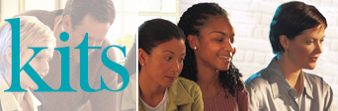 David Lindeman, Project Director  lindeman@ku.edu
Misty Goosen, Project Coordinator  mistyg@ku.edu
Phoebe Rinkel, TA Coordinator prinkel@ku.edu
Peggy Miksch, Infant-Toddler TA Specialist pmiksch@ku.edu
Chelie Nelson, Preschool TA Specialist chelie.nelson@ku.edu
Carla Heintz, Preschool TA Specialist carlaheintz@ku.edu 
Kim Page, ECRC Coordinator kpage@ku.edu
Karen Lawson, Project Assistant klawson@ku.edu
[Speaker Notes: The team is comprised of staff focusing on 0-3 and 3-5 population, because KITS is supported by both KDHE and KSDE, through the TASN project:  Technical Assistance System Network of KSDE]
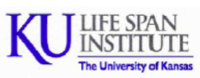 The University of Kansas is an Equal Opportunity/Affirmative Action Employer and does not discriminate in its programs and activities.  Federal and state legislation prohibits discrimination on the basis of race, religion, color, national origin, ancestry, sex, age, disability, and veteran status.  In addition, University policies prohibit discrimination on the 
basis of sexual orientation, marital status, and parental status. 

KITS is supported through Part B, IDEA Funds from the Kansas State Department of Education (Grant # 26004) and Part C IDEA Funds from the Kansas Department of Health and Environment.

Opinions expressed by KITS staff do not necessarily reflect those of the University or State Agencies and no official endorsement should be inferred.